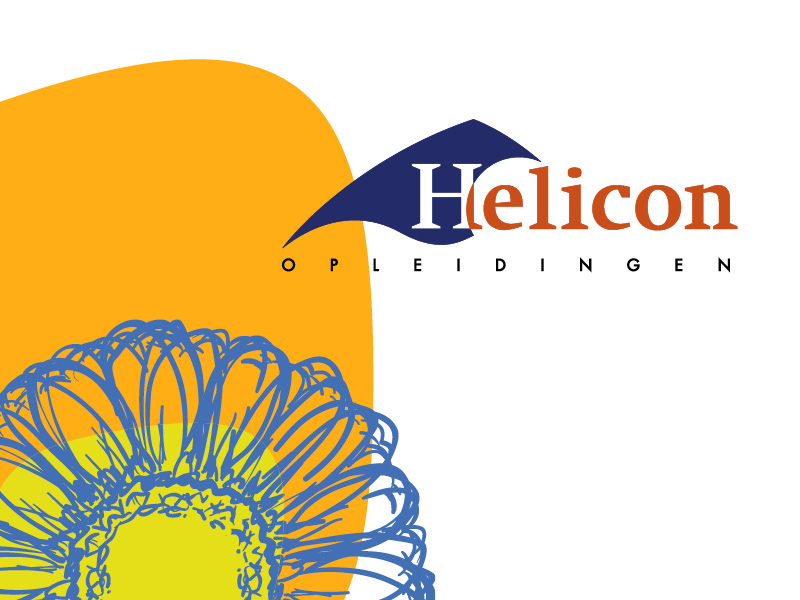 Assortimentskennis 
 WZP
Oefentoets 1-20
Maak de oefentoets, werk volgens onderstaande manier:

Schrijf van elke plant de volledige wetenschappelijke naam op.

Schrijf (indien aanwezig) de Nederlandse naam op.

Controleer je antwoorden (Antwoordvel Wikiwijs)

Kijk je werk na: 	- elke Latijnse naam 1 punt

				- elke Nederlandse naam 0,5 punt

Cijfer uitrekenen: 
   punten optellen en delen volgens laatste dia “Beoordeling” 

Cijfer doorgeven aan docent (Teams)
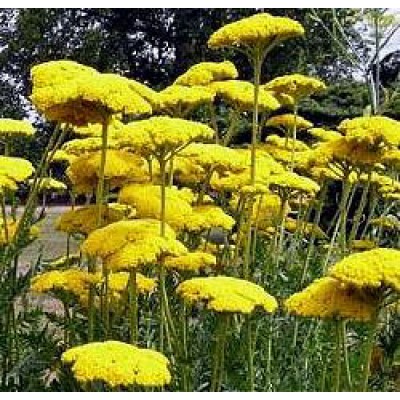 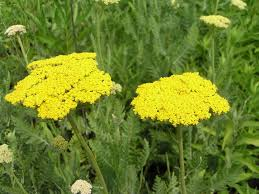 1
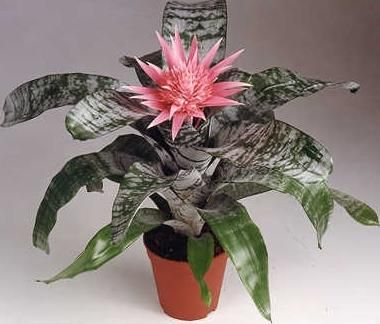 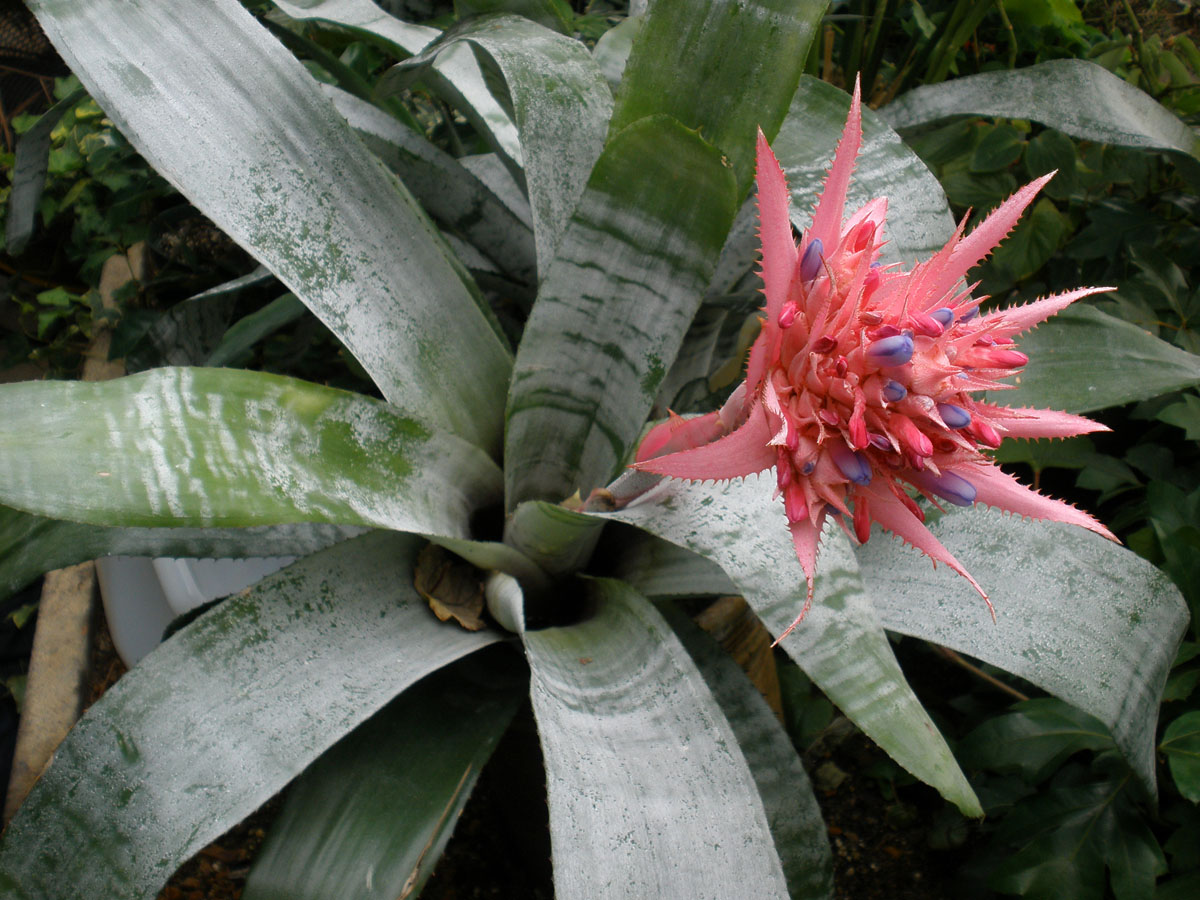 2
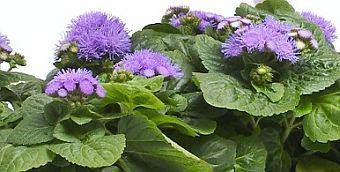 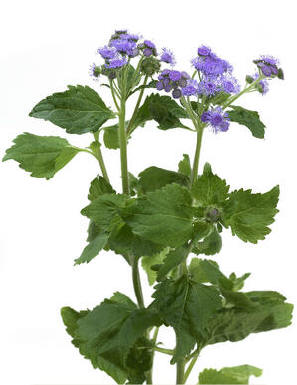 3
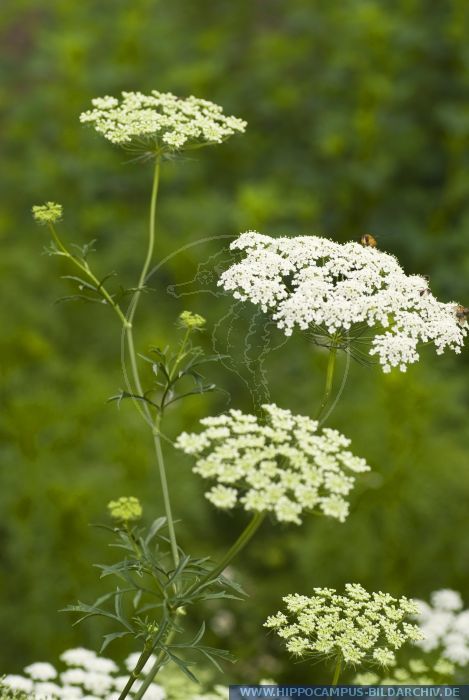 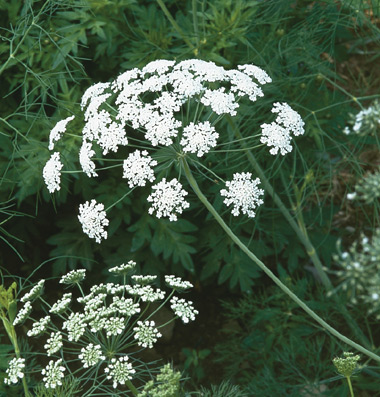 4
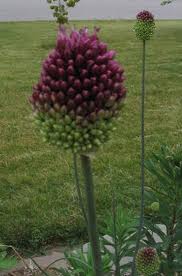 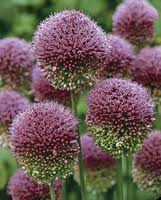 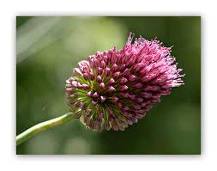 5
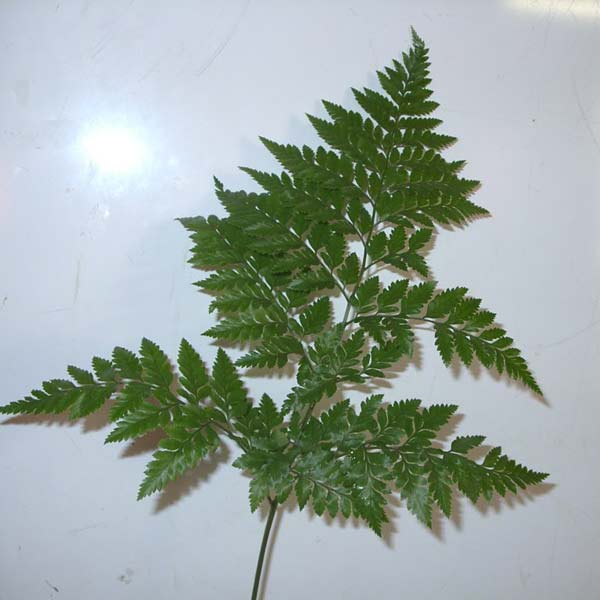 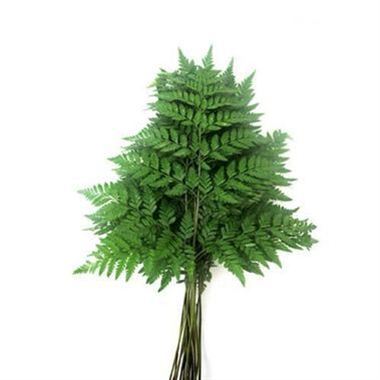 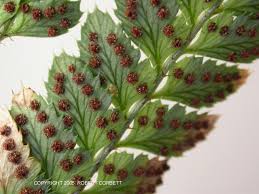 6
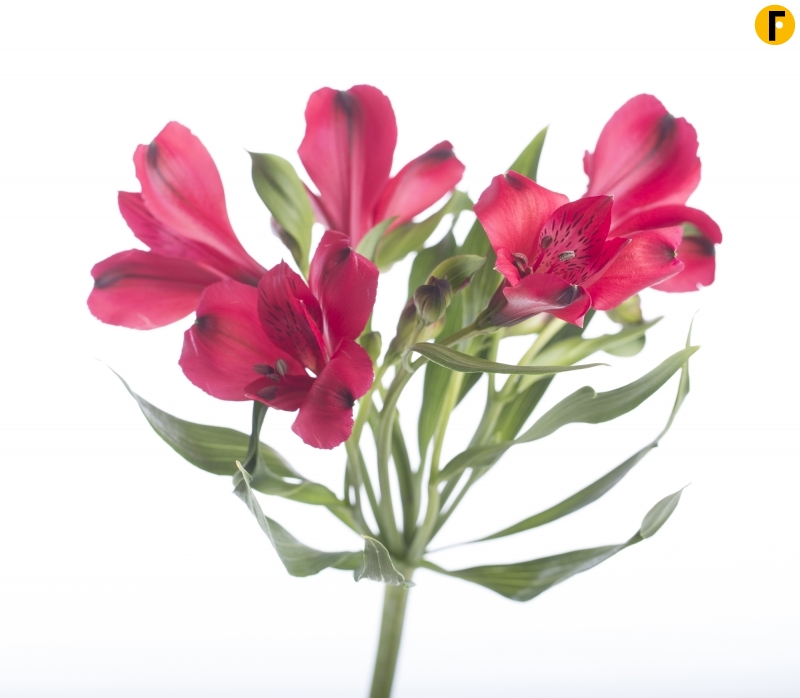 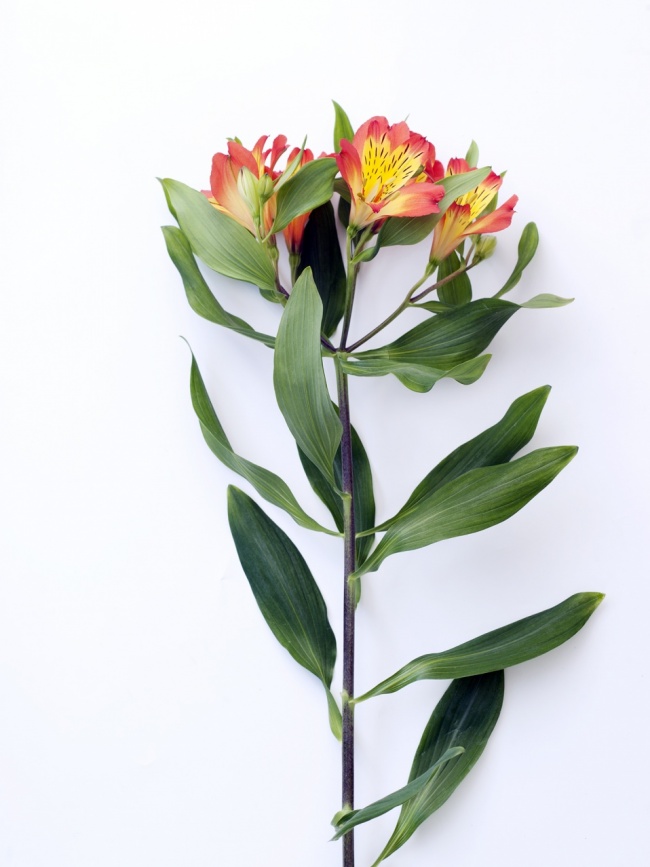 7
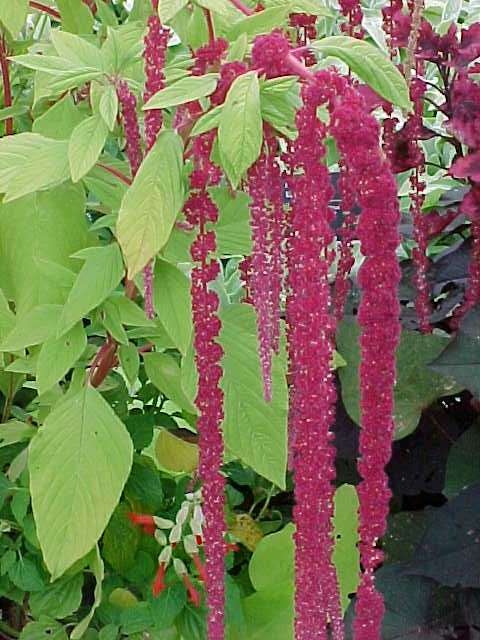 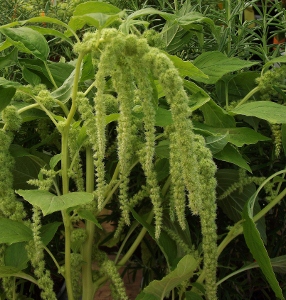 8
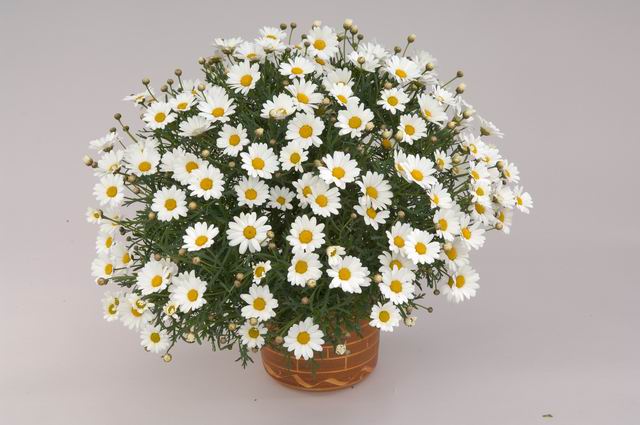 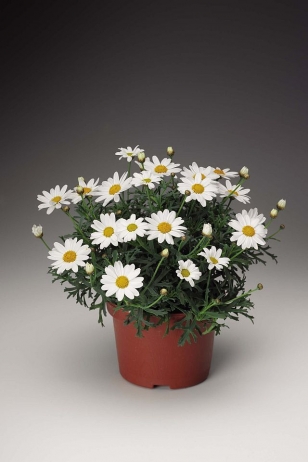 9
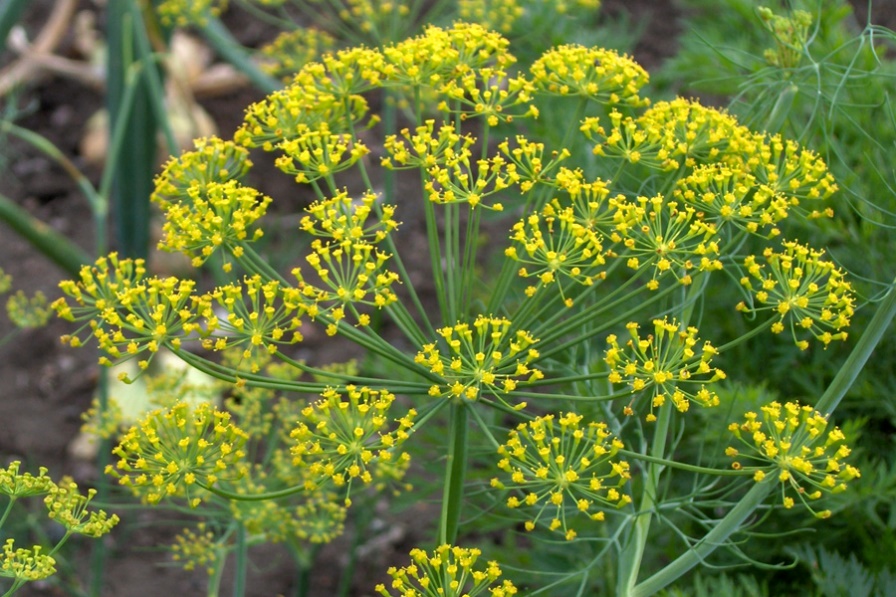 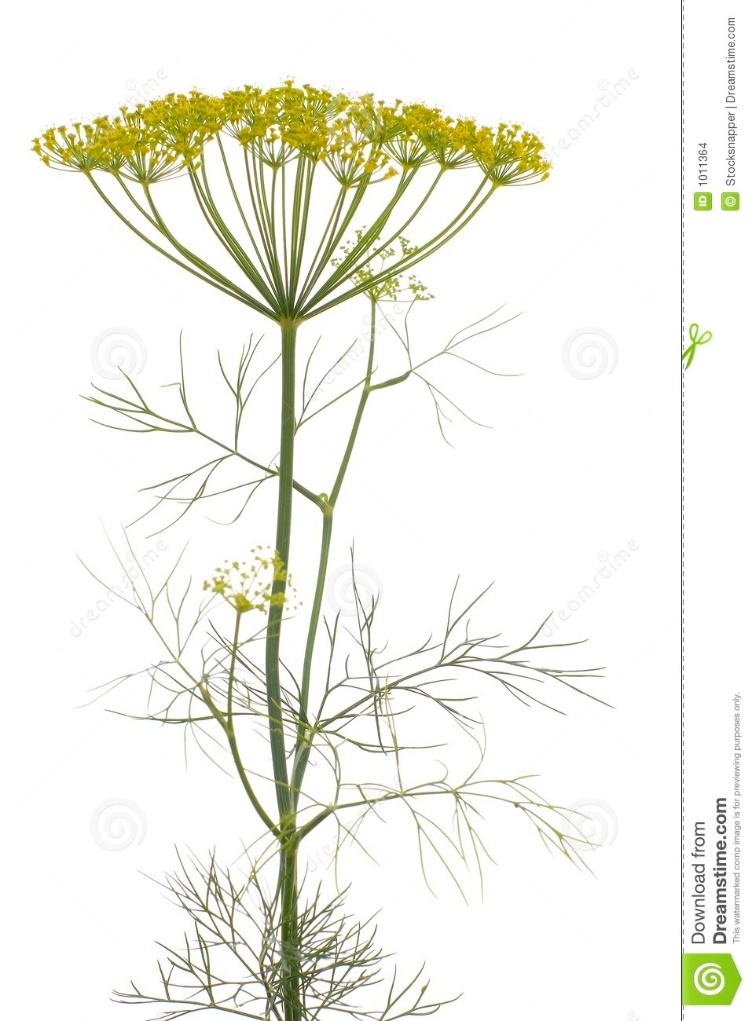 10
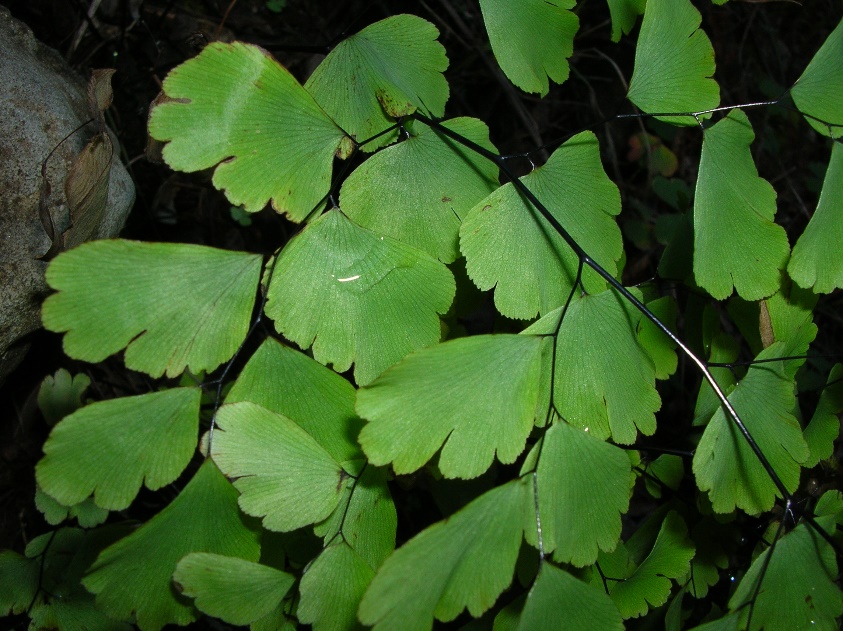 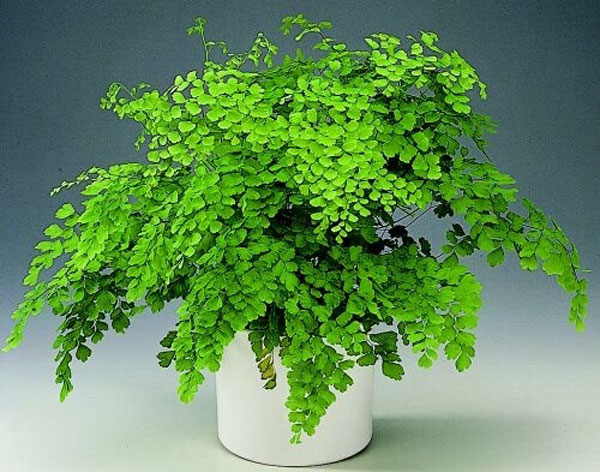 11
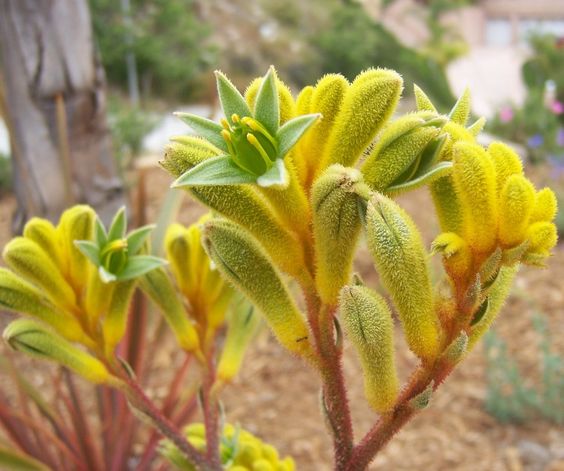 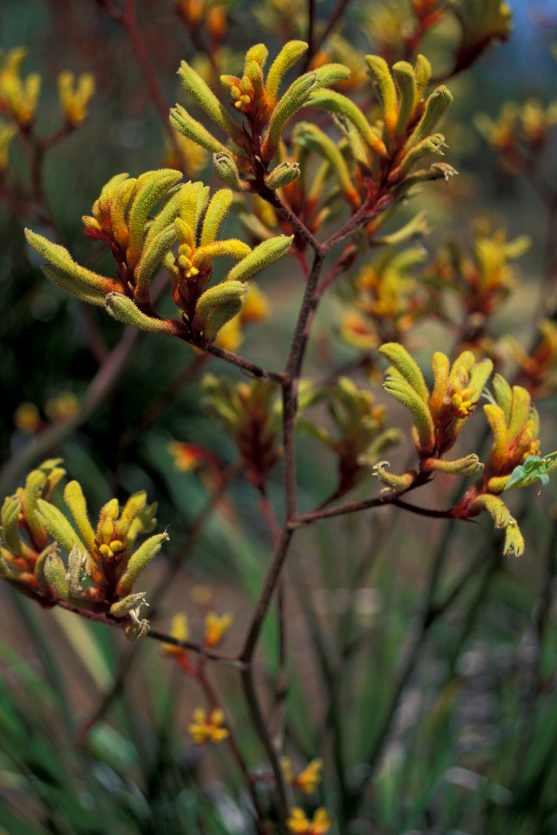 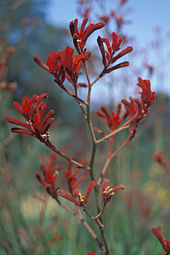 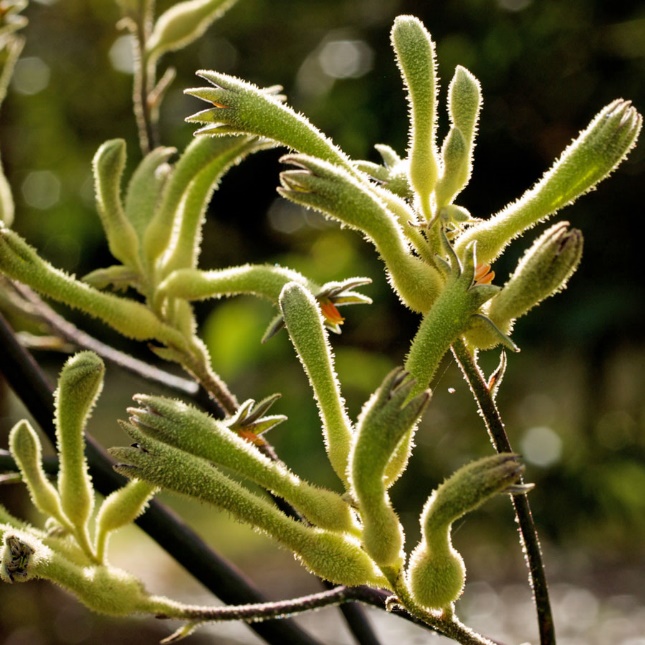 12
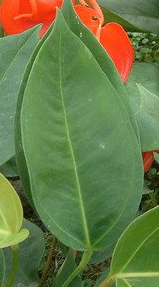 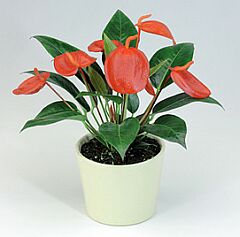 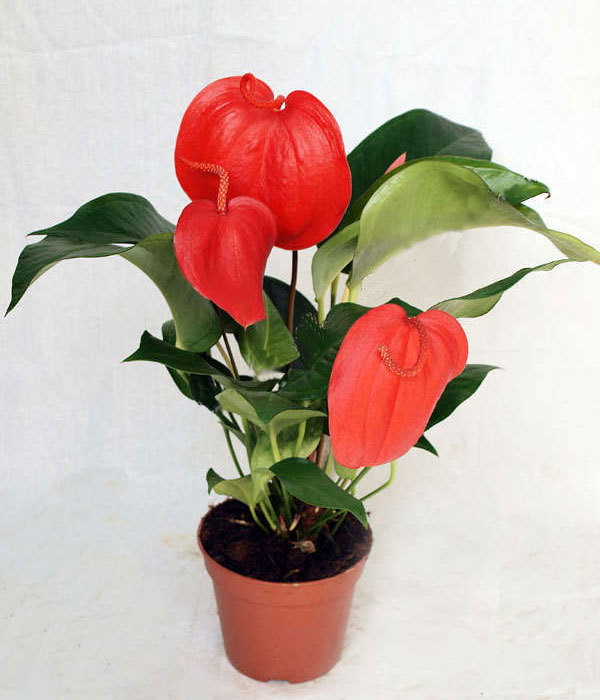 13
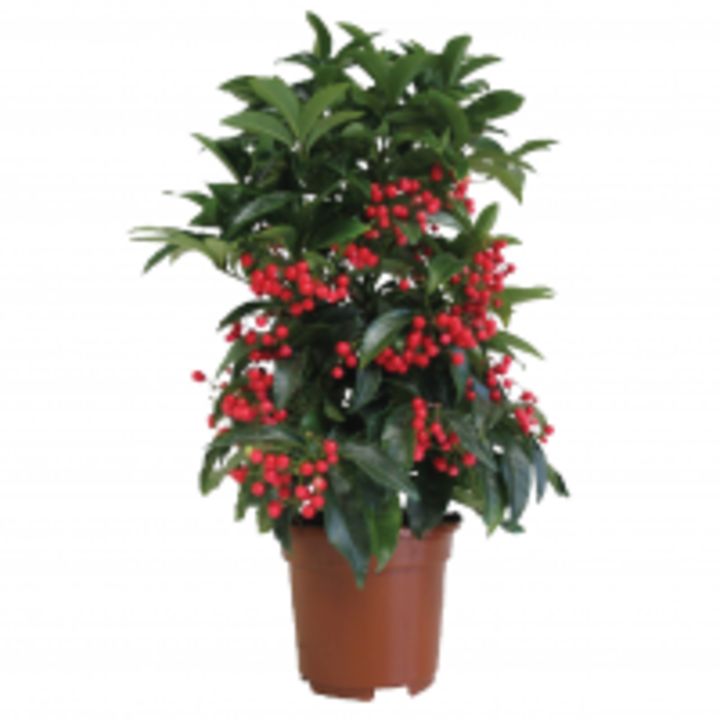 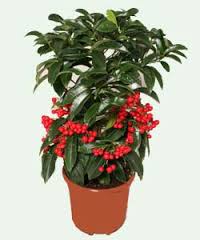 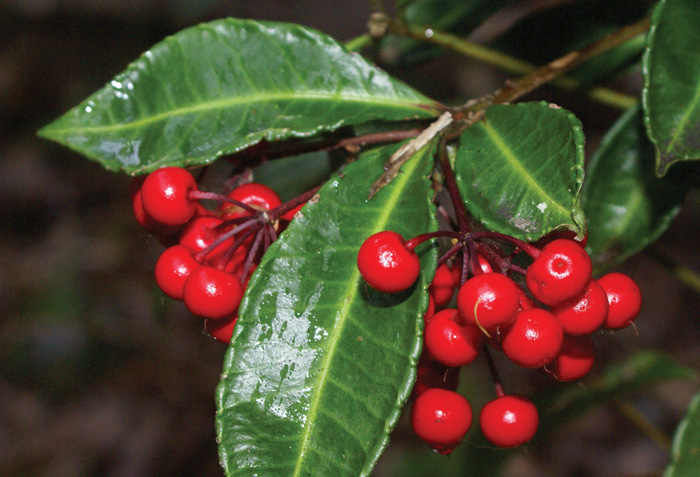 14
Totaal = eindcijfer   3,0